ФГБОУ ВО Донецкий Государственный Медицинский Университет
Министерства Здравоохранения России
Донецкий Республиканский  Перинатальный Центр имени профессора В.К.Чайки
Факторы, обуславливающие социально-психологическое неблагополучие молодых женщин в период беременности.
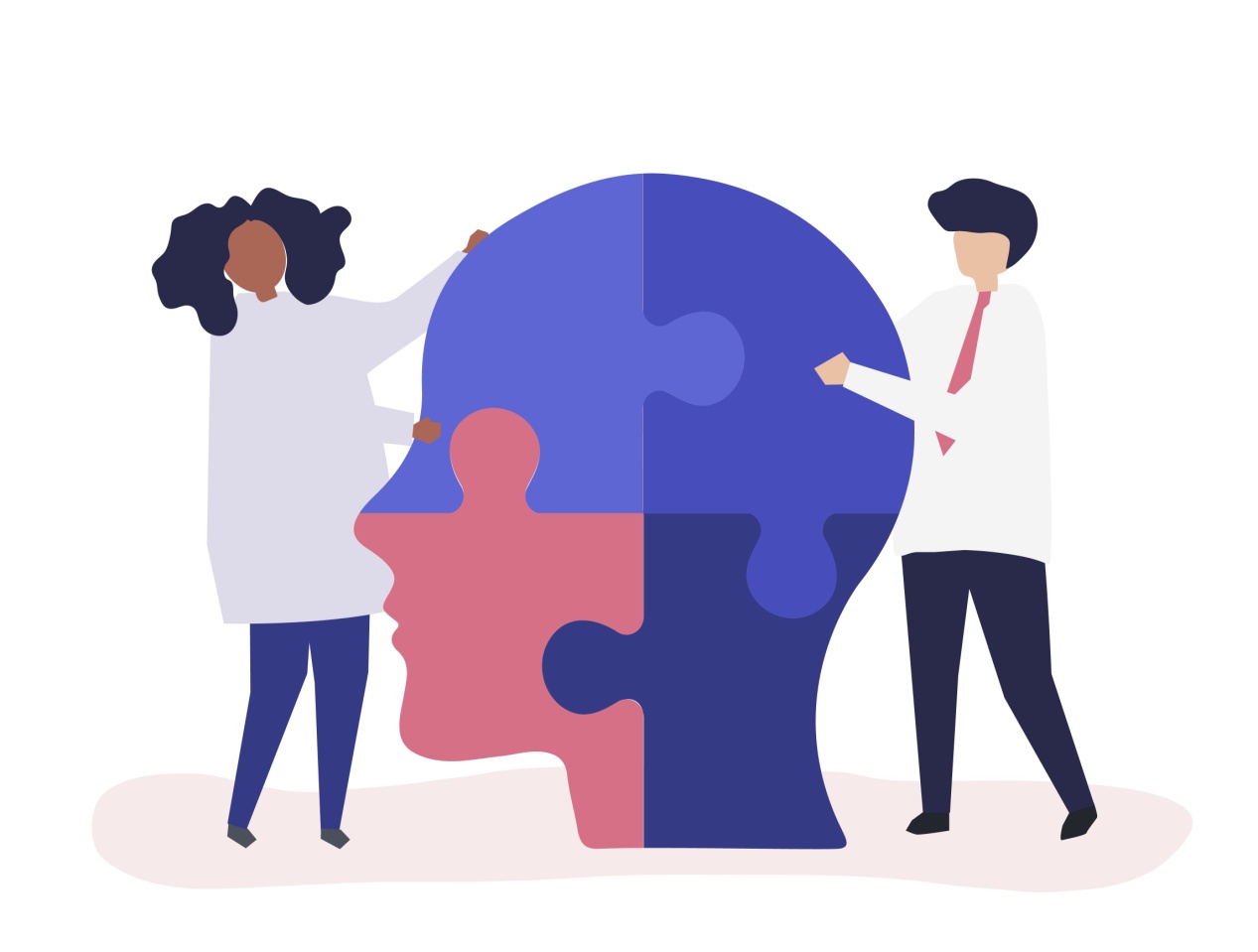 Таций В.Н., кандидат психологических наук, заведующая центром медико-социальной поддержки беременных, оказавшихся в трудной жизненной ситуации  ГБУ ДРПЦ ИМ. ПРОФ. В.К.ЧАЙКИ МЗ ДНР;  республиканский  специалист по медицинской психологии МЗ ДНР; член Общественной палаты ДНР.
                                                                                                                                         Сметанина С.Р., студентка 6 курса ФГБОУ ВО ДонГМУ МЗ России
Состояние репродуктивного здоровья и развитие любого общества во многом определяется уровнем здоровья молодых женщин, которые формируют его демографический резерв, культурный, интеллектуальный и профессионально-производительный потенциал.
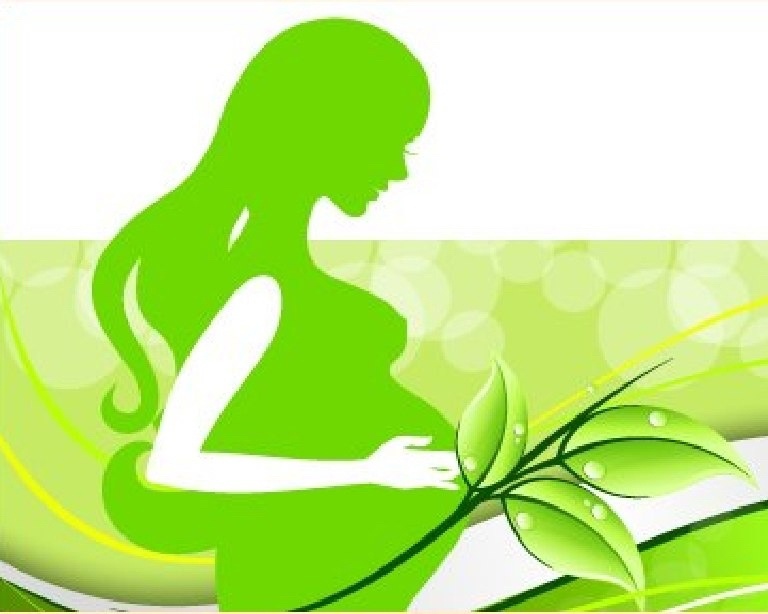 Современная социально-экономическая нестабильность привела к распространению ряда негативных тенденций в молодежной сфере. Сегодня наблюдается увеличение числа ранних сексуальных дебютов и соответственно абортов, ослабление брачно-семейных отношений и низкая сексуальная культура.
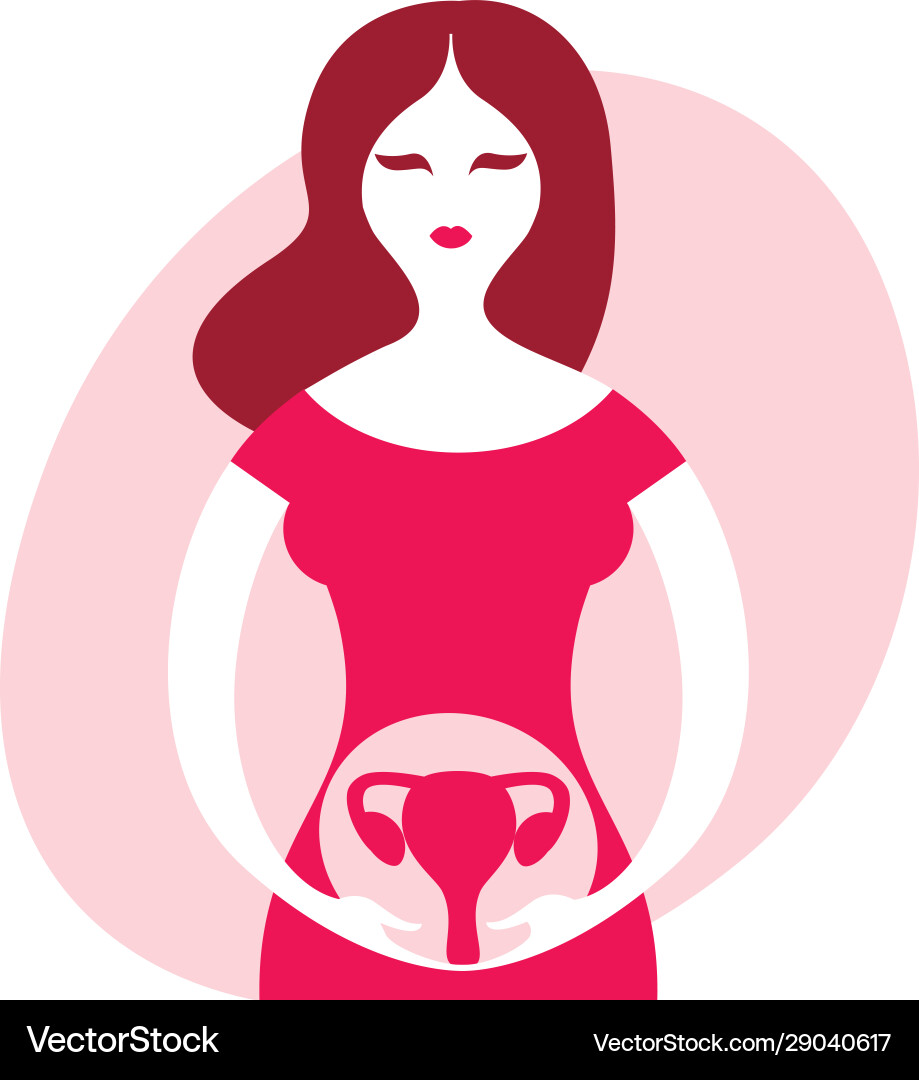 Цель исследования.
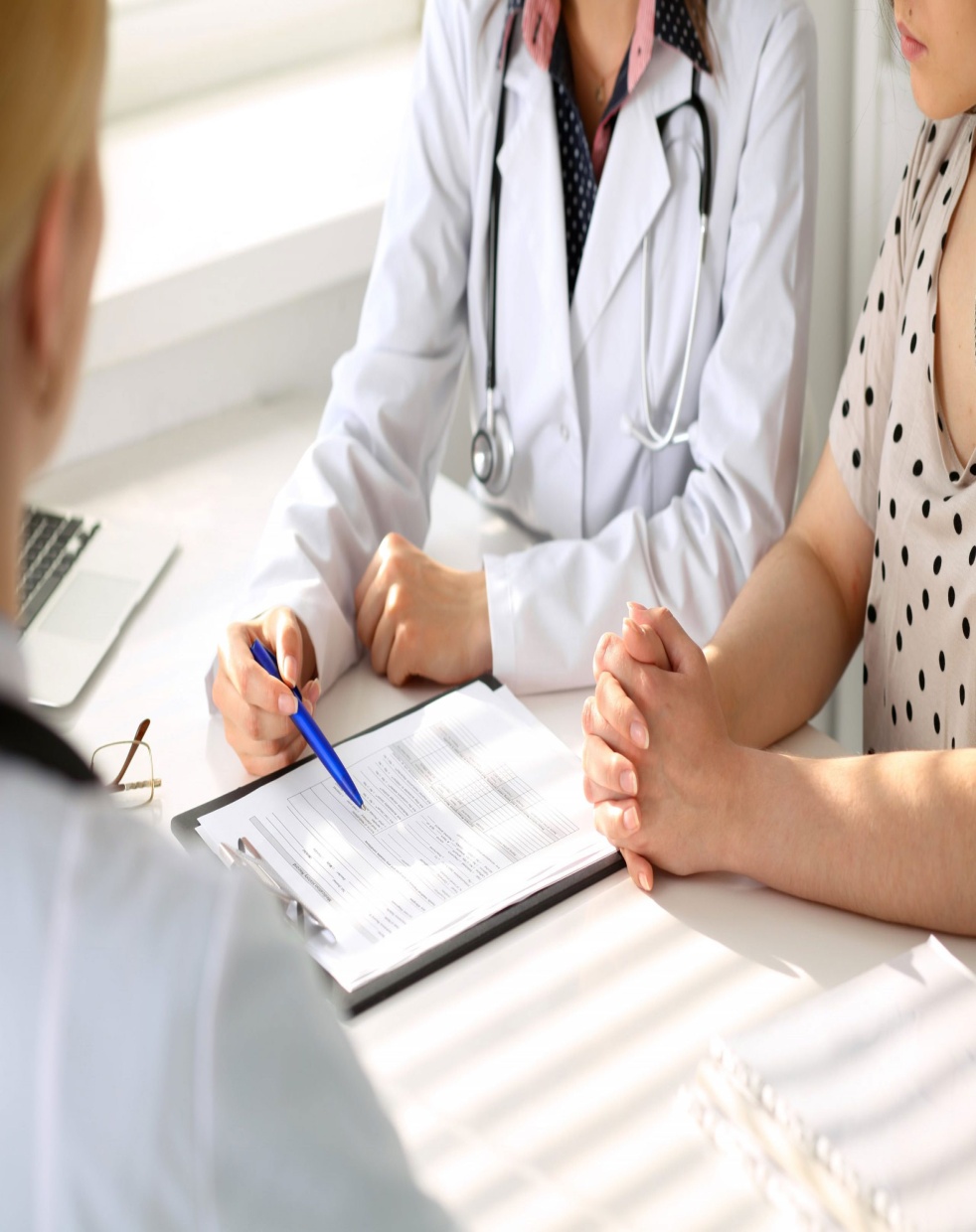 Выявить внешние и внутренние факторы, обуславливающие социально-психологическое неблагополучие молодых женщин для выработки дальнейшей тактики и стратегии коррекционного лечения.
Материалы и методы.
В рамках комплексного медико-психологического исследования было обследовано 68 молодых женщин в возрасте 16-18 лет в период беременности. Использовался блок психодиагностических методов: методика САН, тест М. Люшера, шкала НАД, тест на определение самооценки В.Волкова, диагностика доверия, враждебности, коммуникативной толерантности В.В.Бойко, тест «Семья в круге».
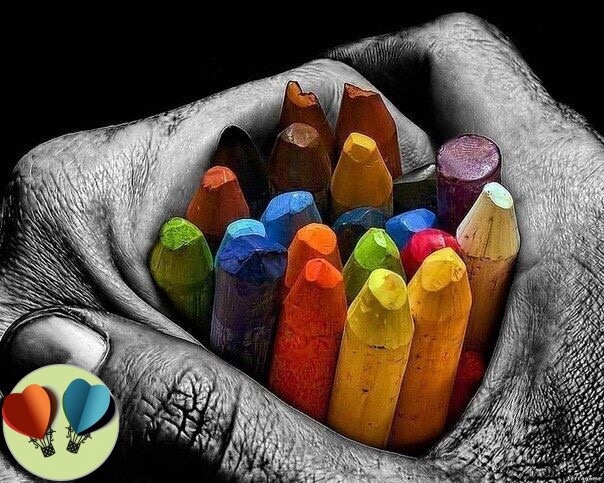 Результаты и обсуждения.
Самый существенный фактор, заключается в отсутствии эмоционального тепла в родительском доме.                                                                                                                      Вторую группу факторов составляют мотивы, побуждающие к сексуальному экспериментированию раньше, чем девушка может знать о нежелательных последствиях половой жизни и их предупреждение.                                                                                      
Третья группа факторов, связана с психологическими особенностями девушек  ее внушаемостью, податливостью, инфантильностью, не способностью противостоять чужой инициативе.
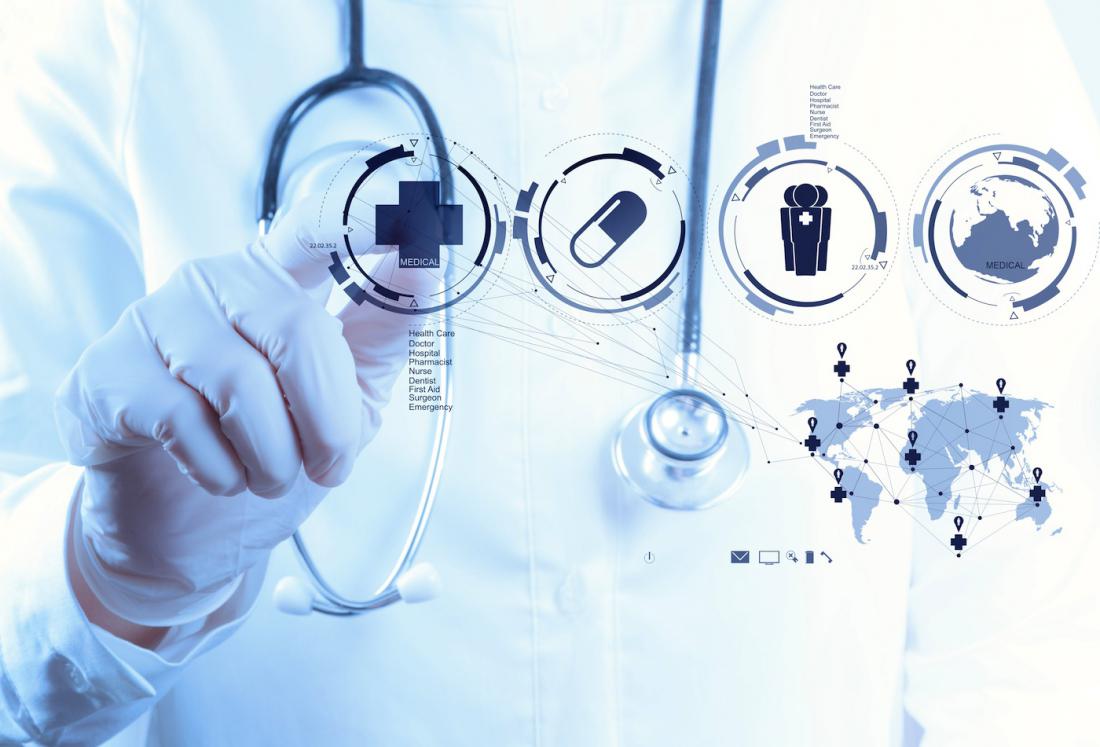 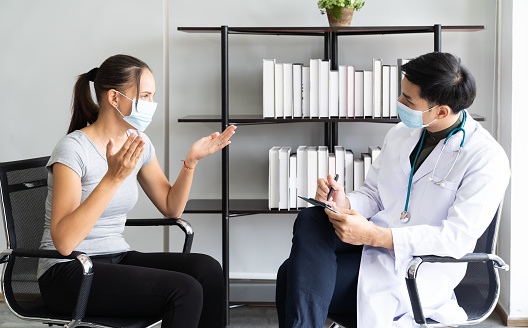 В результате исследования у 67% выявлены высокие значения гетероносомности, что указывает на пассивность, склонность к независимости от окружающих, повышенную чувствительность и ранимость.                                                                                                         Высокие значения концентричности свидетельствуют об интровертированности личности – сосредоточенности подростка лишь на своих внутренних проблемах выявлены у 43,8%. Наличие противоречивости характера, неустойчивости личностных свойств констатировано у 47,4% из обследуемых.
Обращает внимание снижение работоспособности различной степени у 44,7% молодых женщин во время беременности. Следует отметить, что 42,9% беременных находятся в состоянии хронического стресса, из них у 13 молодых женщин уровень его был высоким. Молодые женщины отличается неадекватной самооценкой, повышенной эмоциональностью, желанием нравиться противоположному полу, что способствует частой смене половых партнеров.
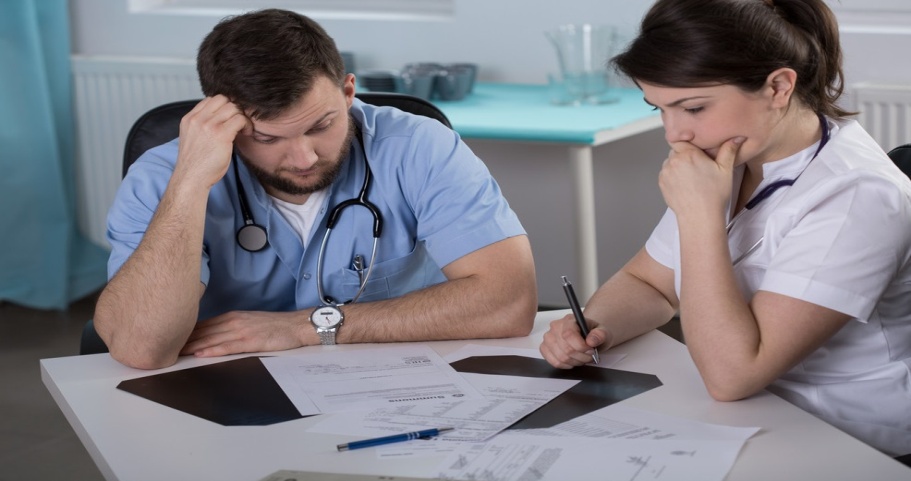 Очень четко прослеживается связь между наличием вредных привычек и ранним началом сексуальных отношений. Результаты наблюдений говорят о том, что девушки, преждевременно начавшие половую жизнь, выросли за небольшим исключением в неблагополучных семьях с деформированными взаимоотношениями, а также в неполных семьях, или в условиях педагогической запущенности-попустительства, бесконтрольности или наоборот чрезмерной опеки.
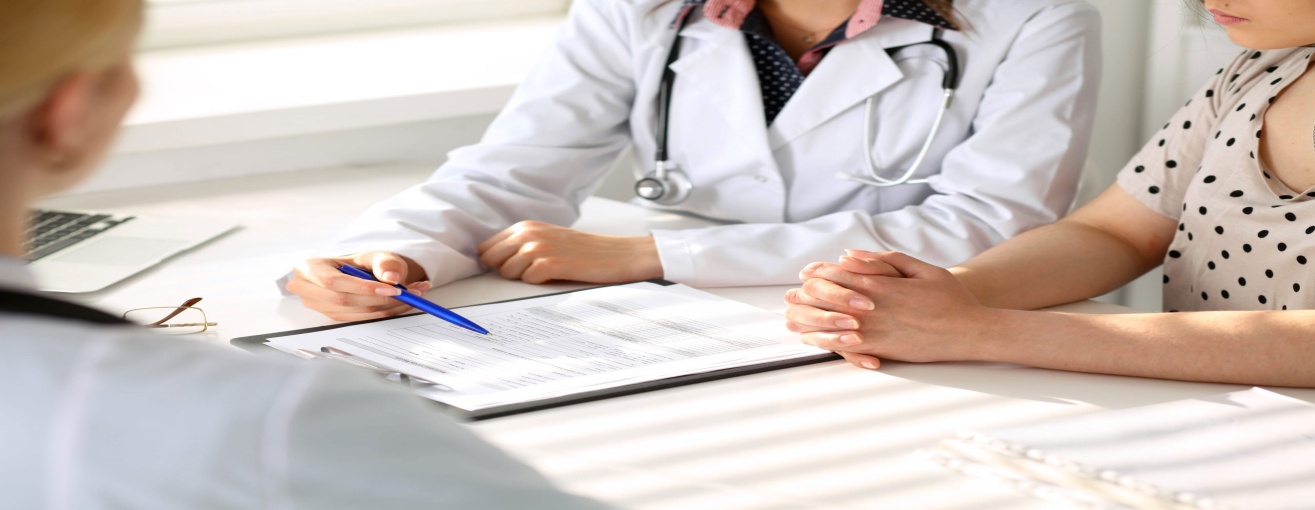 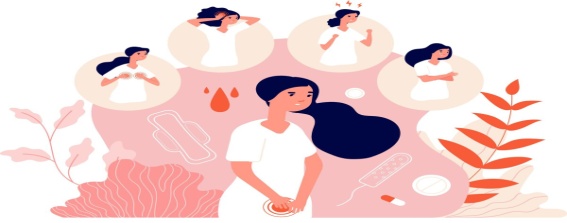 Выводы.
Социально-психологическое неблагополучие обращающихся за помощью молодых женщин является следствием влияния внешних и внутренних факторов, обуславливающих психопатологизацию личности девушки.                                                            В числе внешних факторов обнаружены: обстановка в стране, низкое качество медицины, социальное обслуживание, материальные сложности, аномальный тип родительской семьи, наказание, отчуждение или симбиоз.
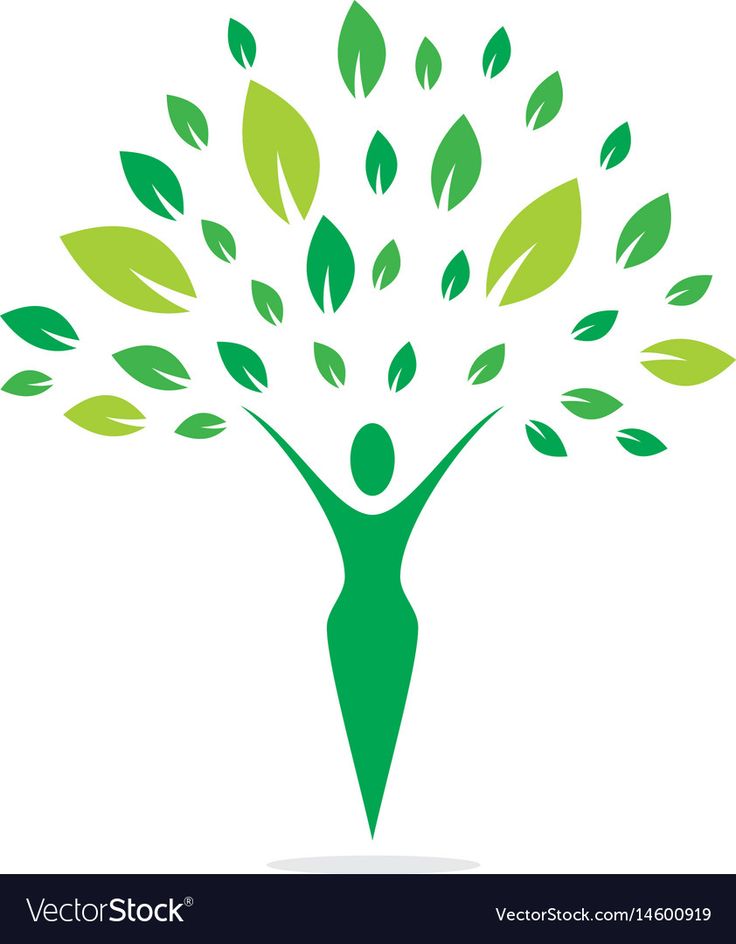 При выборе стратегии психологической коррекции ориентир на психогенные факторы внутреннего характера. При таком подходе молодая женщина получает шанс на преобразование самой себя и сможет вернуть утраченное чувство эмоционального благополучия.
СПАСИБО ЗА ВНИМАНИЕ.
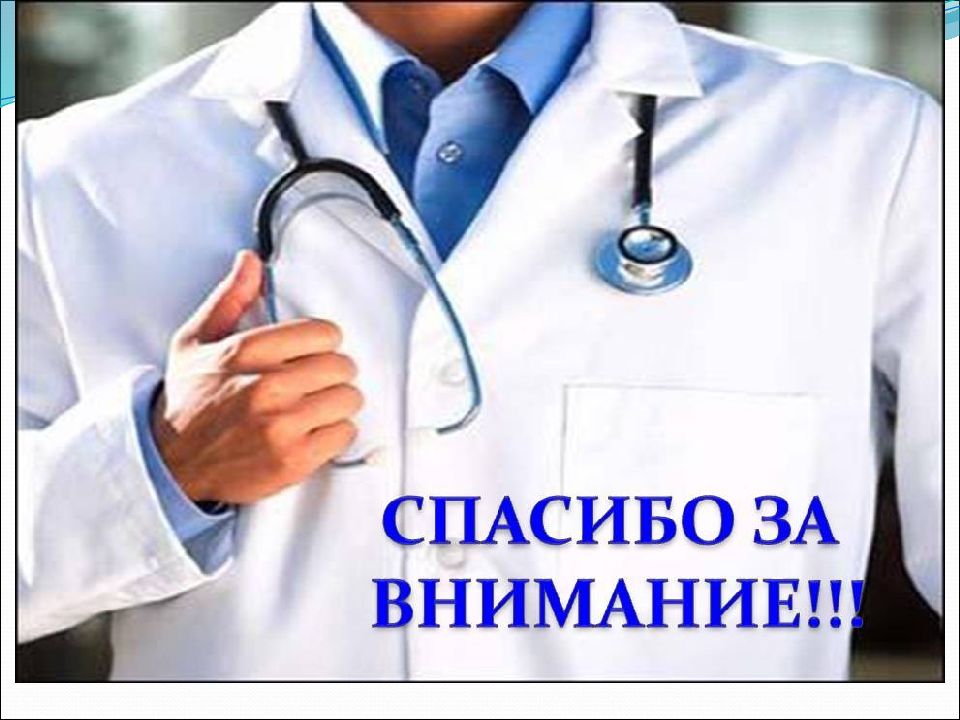